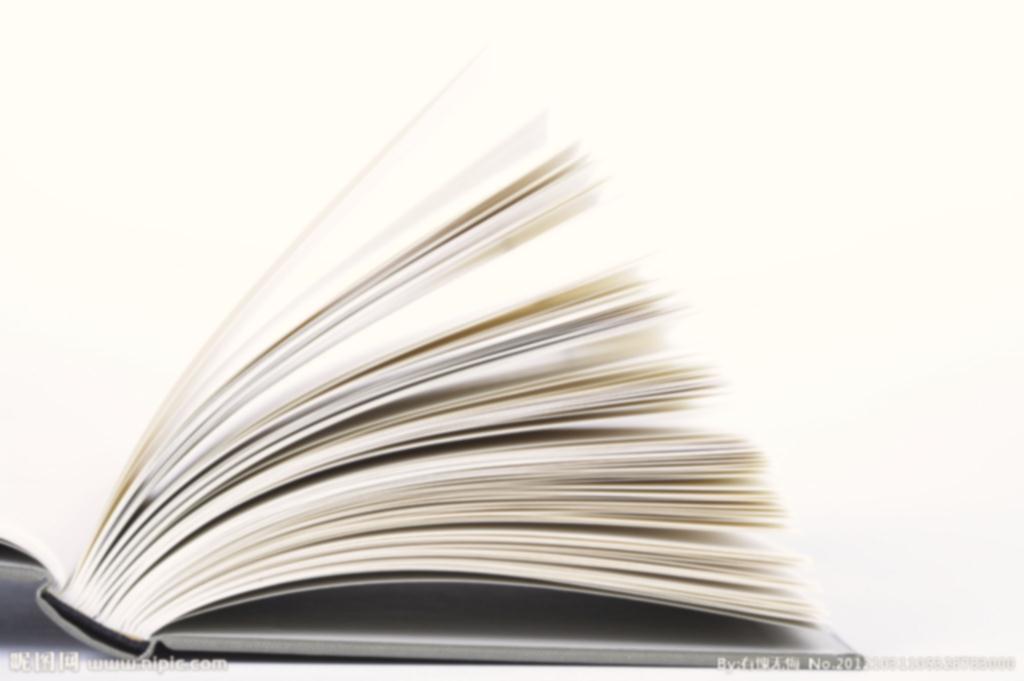 2022年图书馆资源建设计划
王    芹
2022年资源变化情况
2022年1600万元初步计划
2022年订购计划较上年变化情况及原因
1.数据库:2021年停订15个，新增3个，详细情况建附件1,附件2；
2.中文图书：经费有限，只能采购3万册
各类资源具体订购情况
（一）数据库
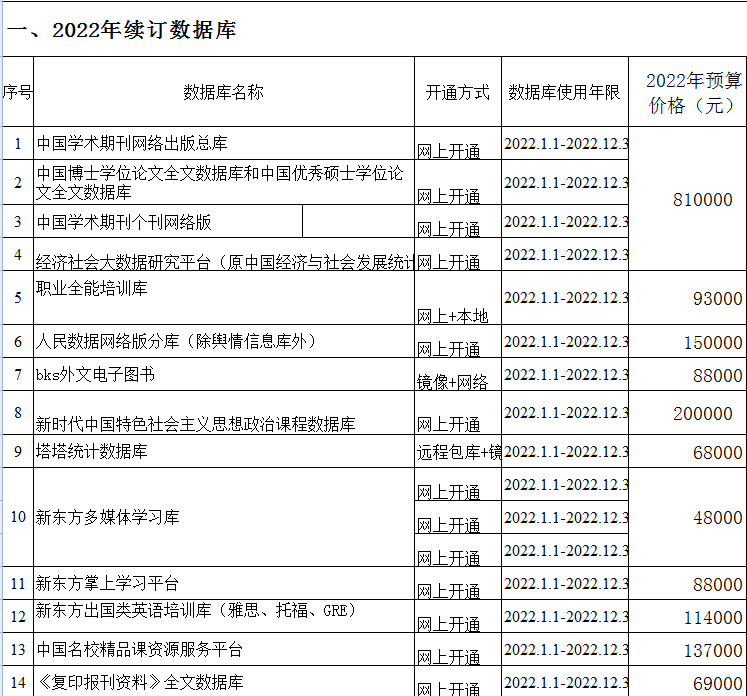 2
3
4
1
SUGGESTION
（一）数据库
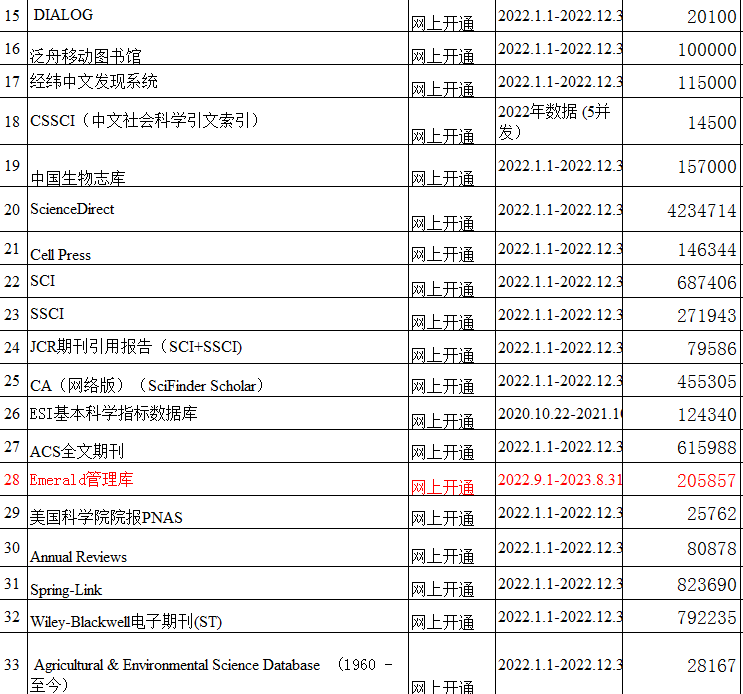 2
3
4
1
SUGGESTION
（一）数据库
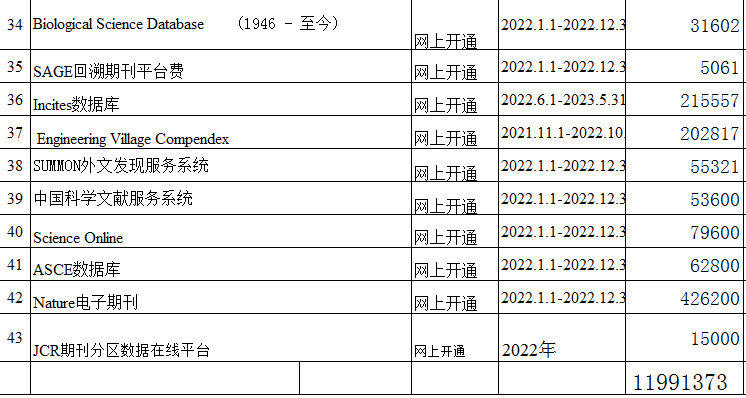 2
3
4
1
SUGGESTION
（一）数据库
具体增减数据库报告见附件4
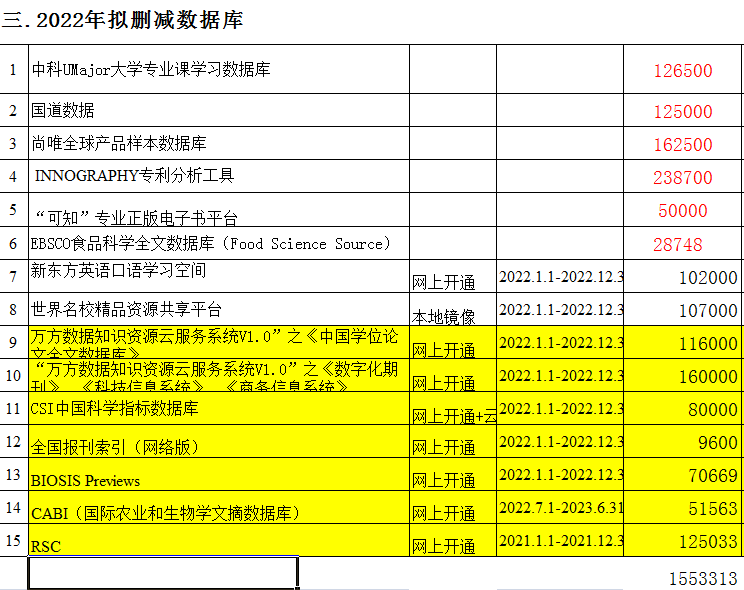 2
3
4
1
SUGGESTION
（一）数据库
具体增减数据库报告见附件4
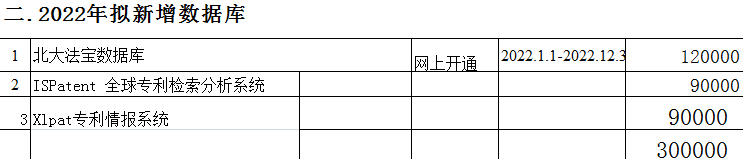 2
3
4
1
SUGGESTION
（二）中文报刊
调研及计划
     2022年，拟在保证全馆原有期刊种数不变的前提条件下，停订科技期刊品种，典藏科技刊按学院分布南北分配；人文期刊南北均有；农科分馆的期刊不变，报纸南北馆品种不变，对农科分馆与两连廊的部分报纸作出调整。 2022年订购中文期刊合计1451种，1608份，38.5万元；报纸19种，45份,1.37万元.
2
3
4
1
SUGGESTION
（三）中文图书
2022年，中文图书平均每册51元（实洋），采购3万册，约需158万元
2
3
4
1
SUGGESTION
（四）外文图书
因经费有限，近几年的原版外文图书采购量一直不超过700册，平均每册700元，20万元只能采购300册左右。
2
3
4
1
SUGGESTION
（五）特色数据库
1.我校水文气象资料数据库” 数据加工等5万元
2.本校博硕士学位论文系统数据加工 ：5万元
共计10万元
2
3
4
1
SUGGESTION
敬请指导！